Gibson 《ギブソン》Songwriter (Antique Natural)【a_p5】
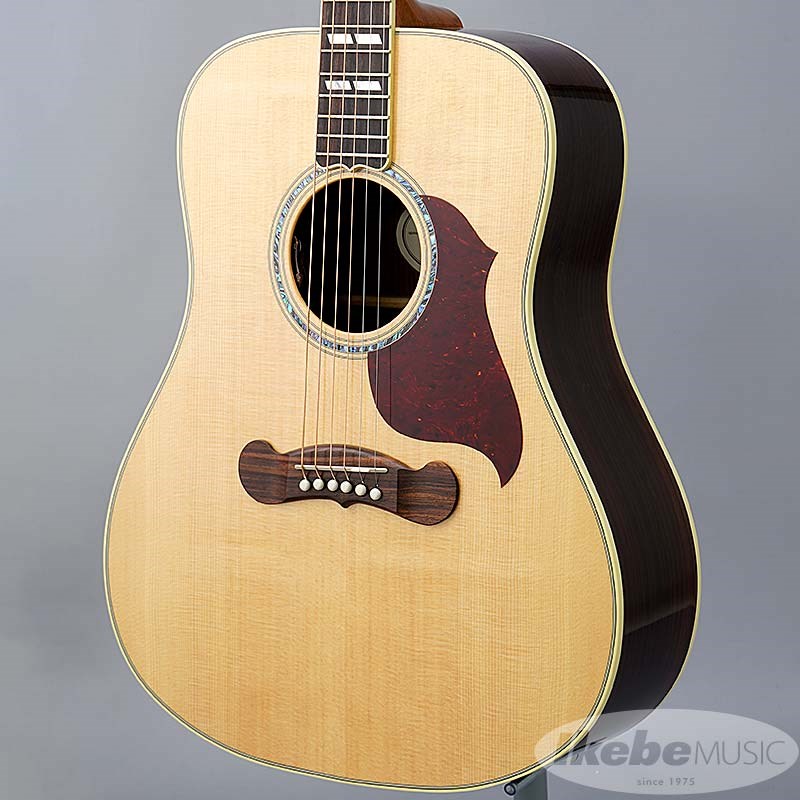 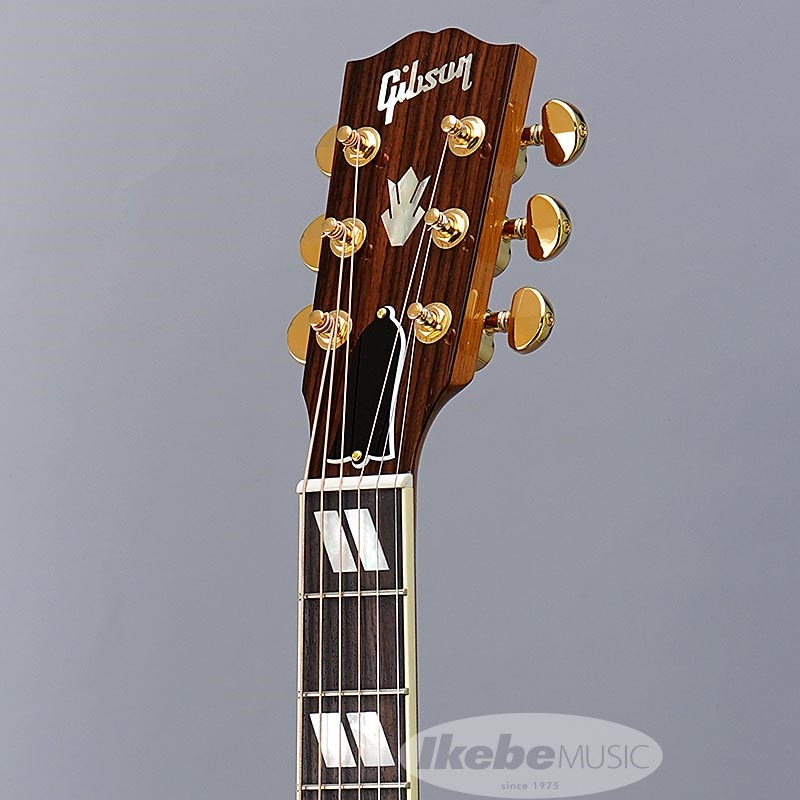 商品番号	716553HM

価格	297,000円 (税込)
https://item.rakuten.co.jp/shibuya-ikebe/716553/?scid=af_pc_etc&sc2id=af_113_0_10001868&iasid=wem_icbs_&icm_acid=255-776-8501&gclid=CjwKCAjw5NqVBhAjEiwAeCa97c48BLlOUQgncKmsYcDPOTdczZjotAWe6z3Vd09BqnzZa44fOmcKWxoCdZgQAvD_BwE&icm_agid=&icm_cid=17574667154
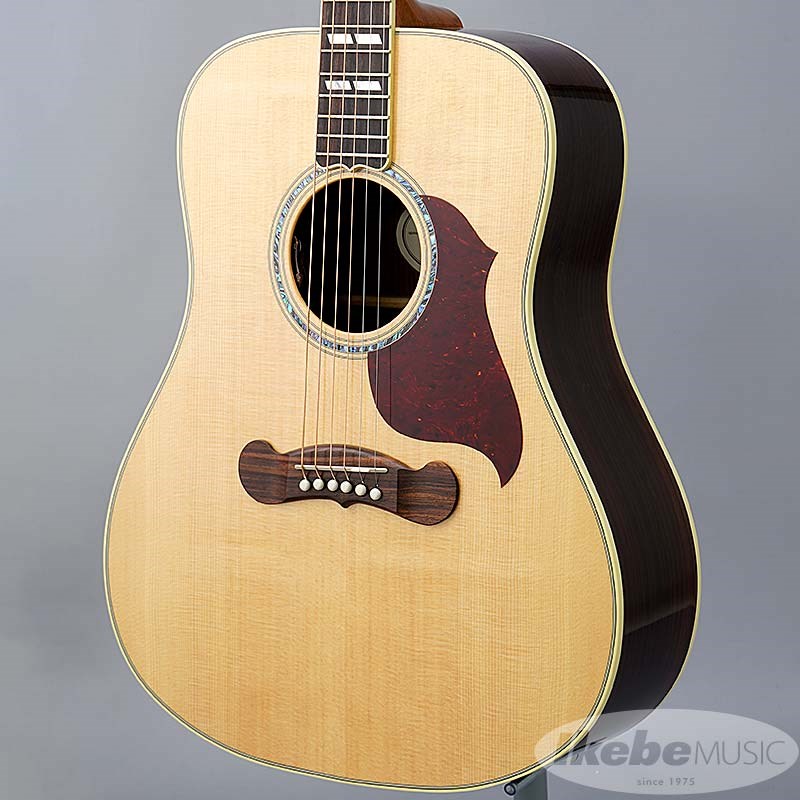 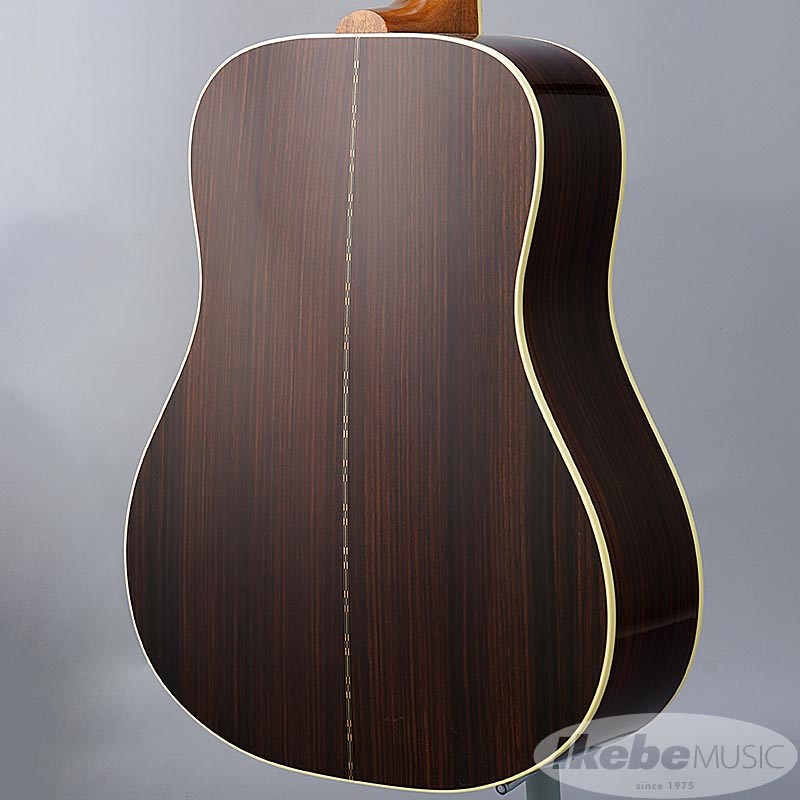 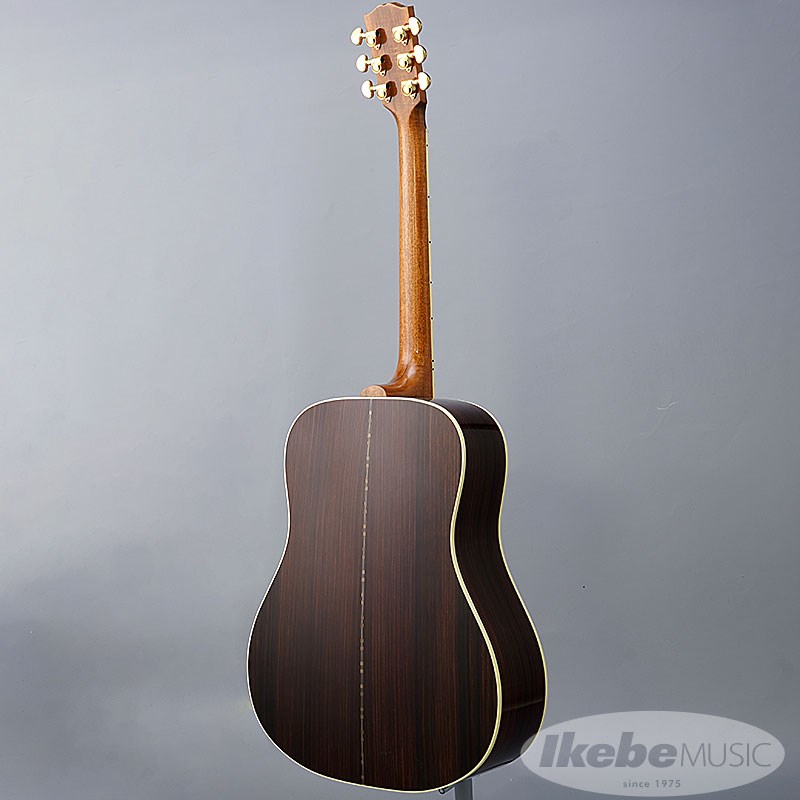 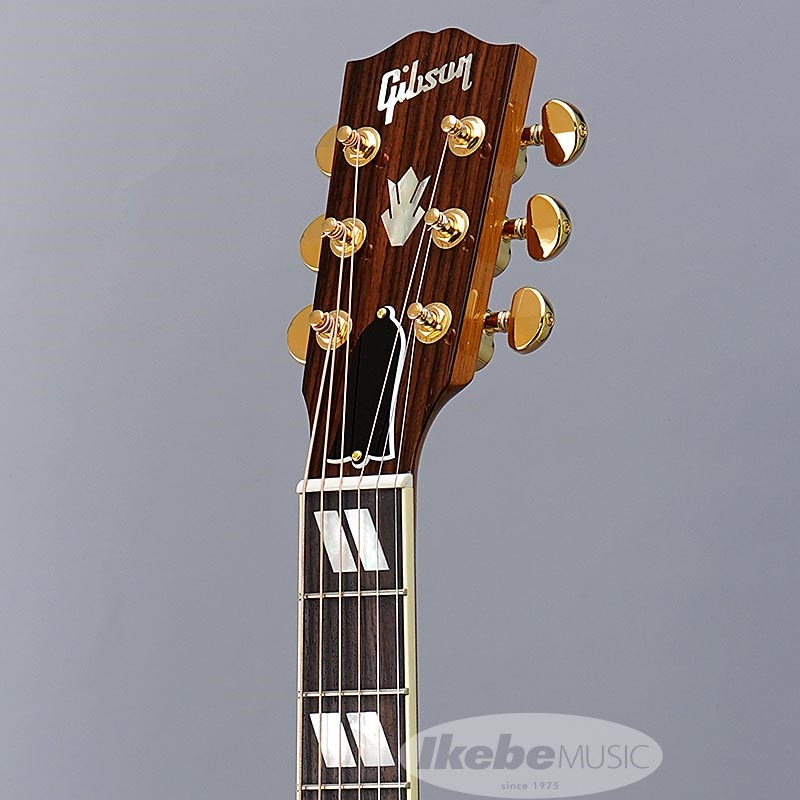 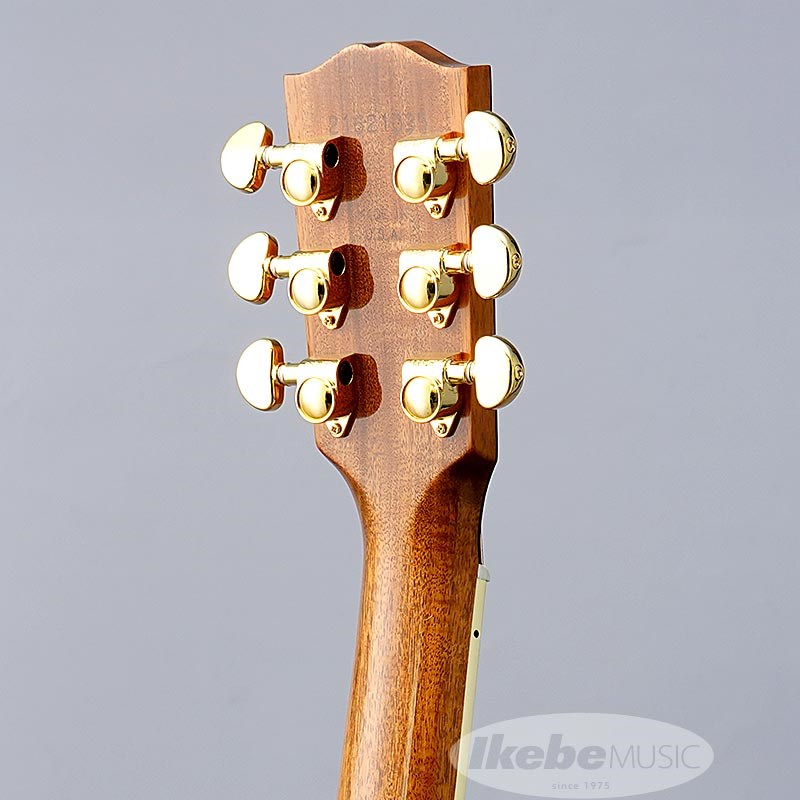 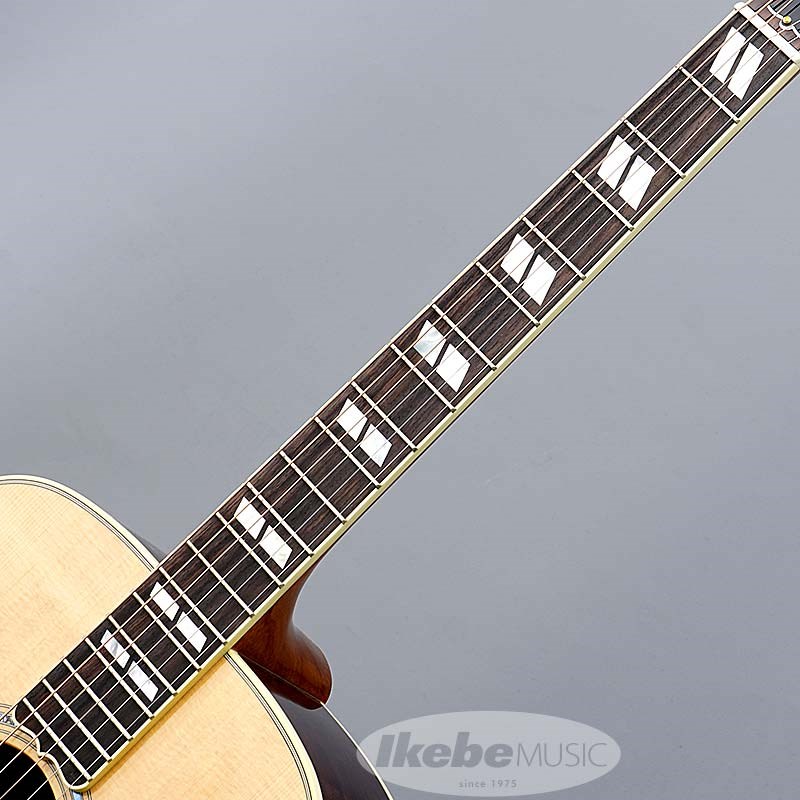 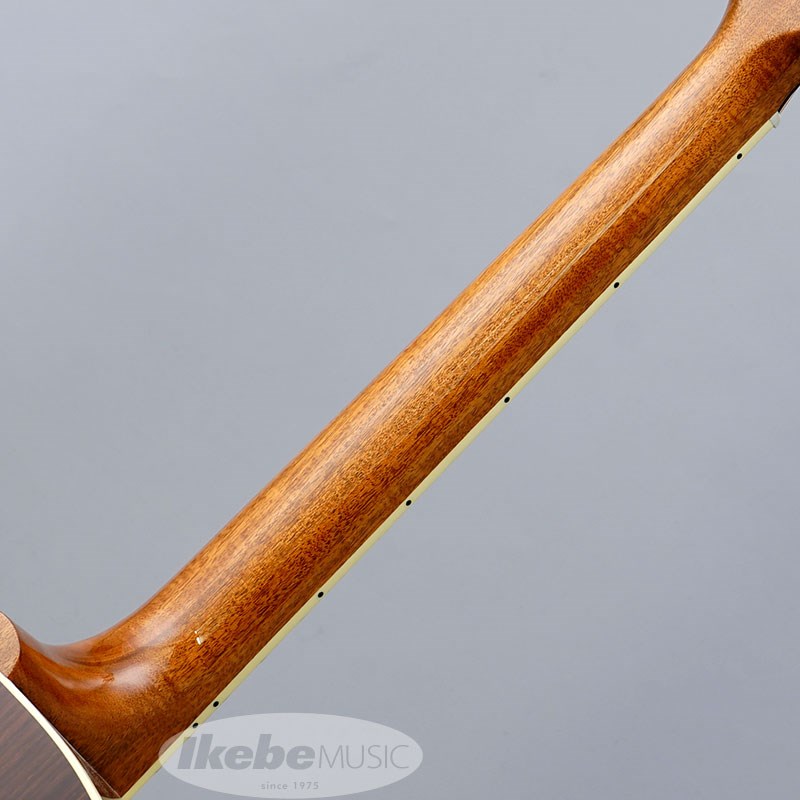 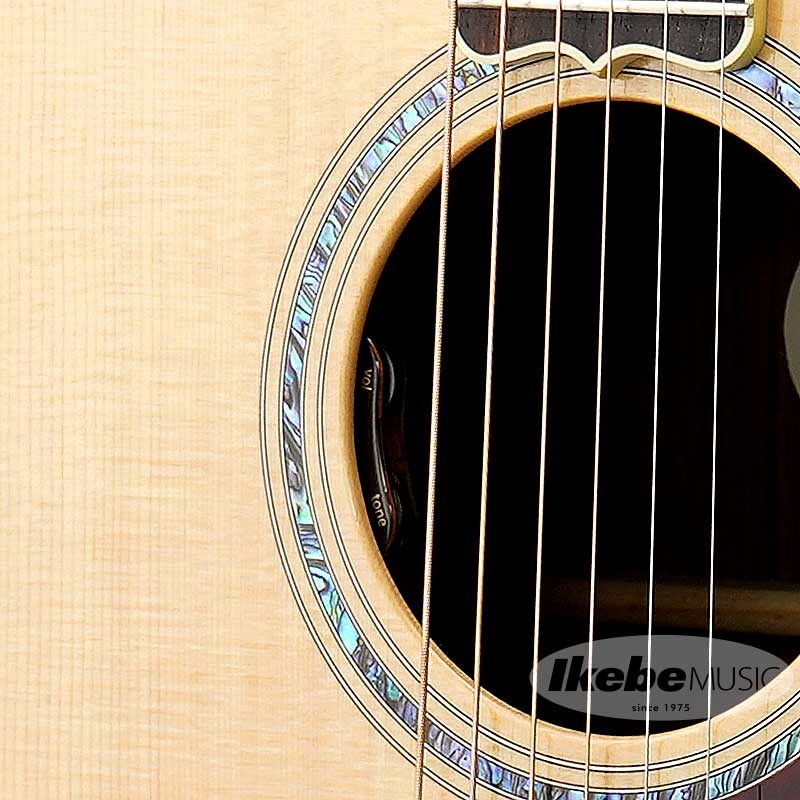